HARC0227: Indian Painting
14-Rajput Paintings from Punjab—Paintings from the Hills
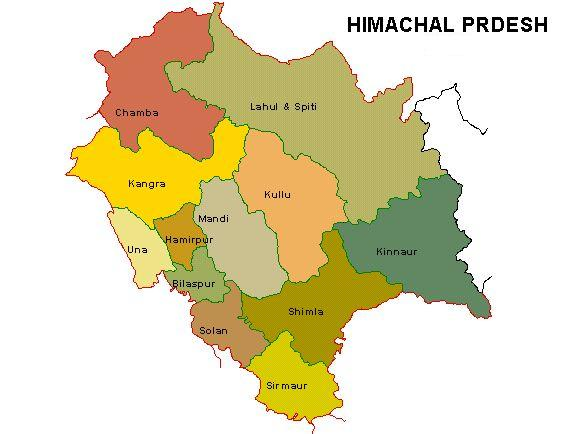 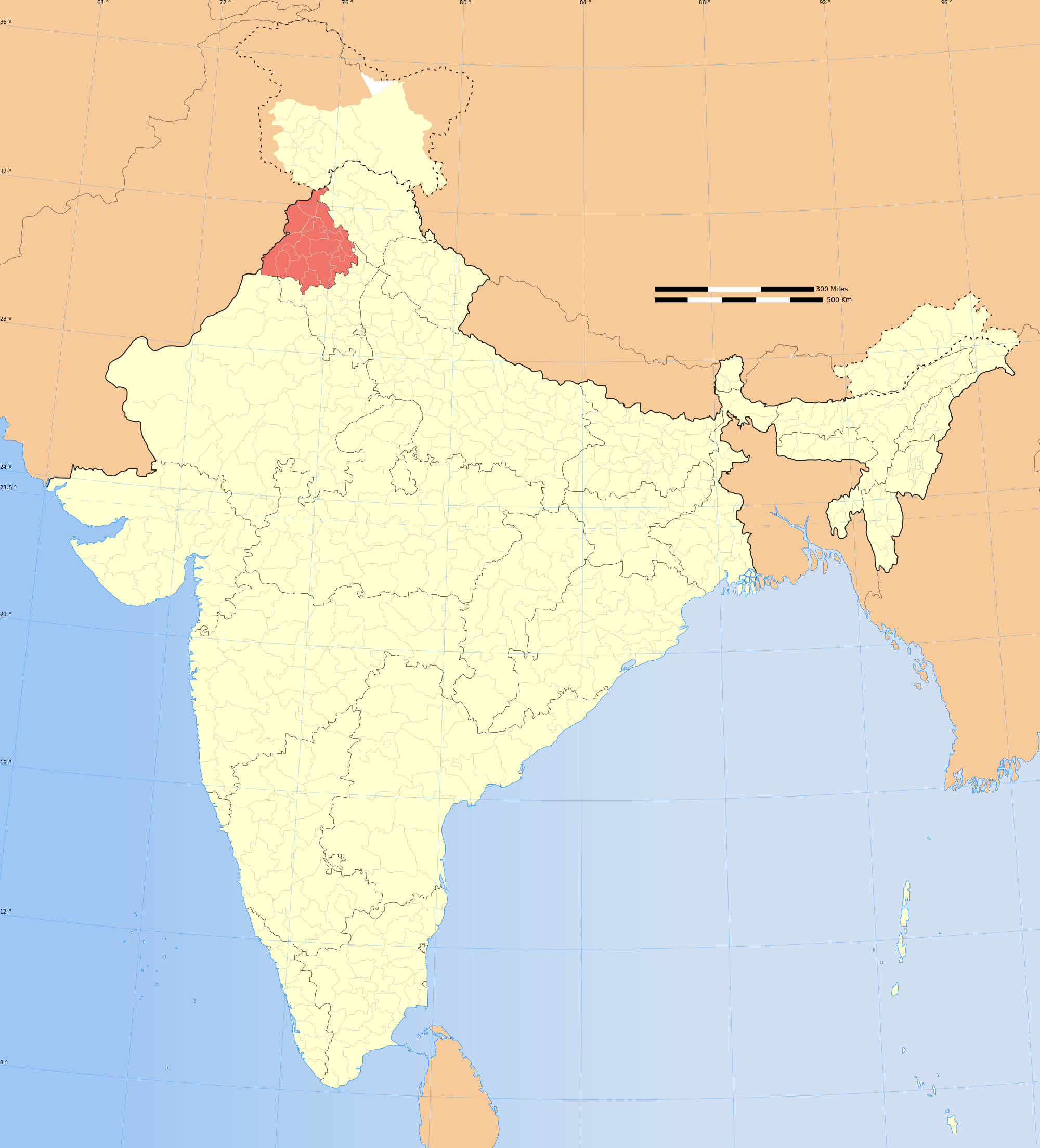 Manaku, Ravana with his Ministers; Sita in the Ashoka Grove, Guler, Punjab Hills/Himachal Pradesh  (Pahari), ca.1725 (22-1/4 x ~32 in.)
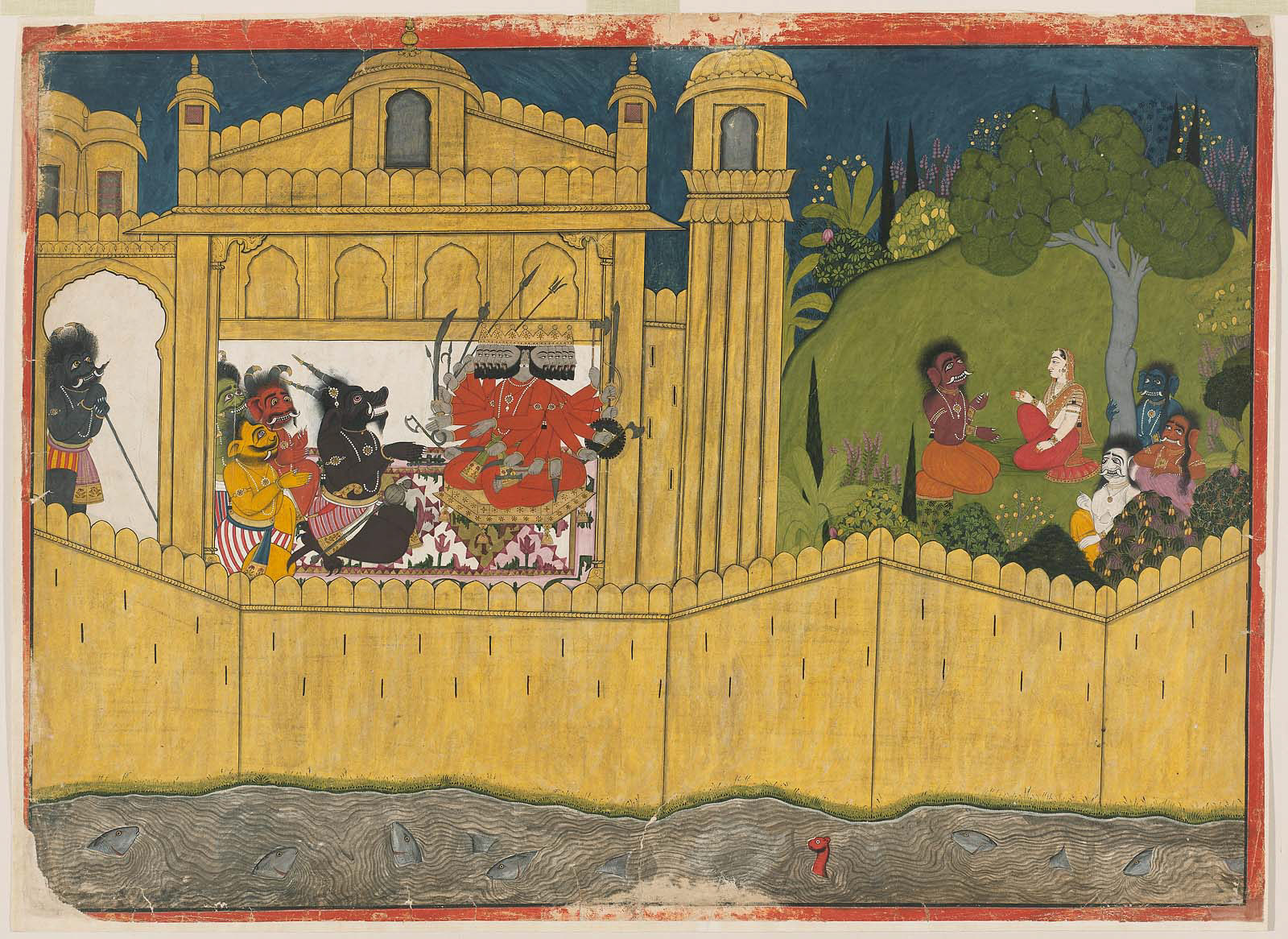 [Speaker Notes: You are here
License This Image 
Ravana with his Ministers; Sita in the Asoka Grove
Indian, Pahariabout 1725Attributed to Manaku (Indian, about 1700–1760 Indian)
Object Place, Guler, Punjab Hills, India
Overall: 59.7 x 83 cm (23 1/2 x 32 11/16 in.) Image: 56.5 x 80.5 cm (22 1/4 x 31 11/16 in.)]
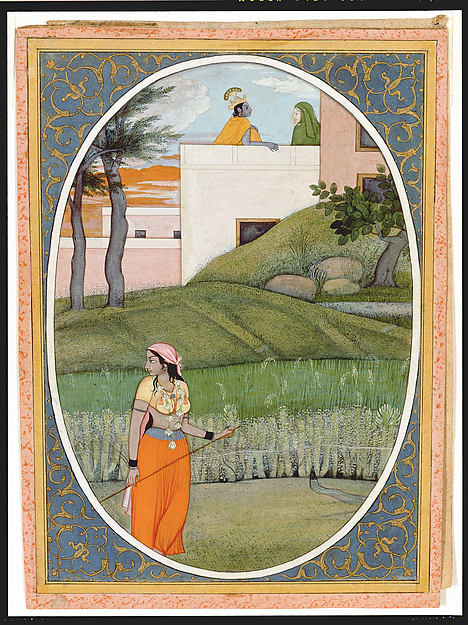 The Village Beauty: Folio from the Guler Bihari Satsai Series

First generation after Manaku and Nainsukh
Guler, Punjab Hills,  ca. 1785
[Speaker Notes: The Village Beauty: Folio from the Guler Bihari Satsai Series
Artist: First generation after Manaku and Nainsukh
Date: ca. 1785
Culture: India (Guler, Himachal Pradesh)
Medium: Opaque watercolor, ink and gold on paper
Dimensions: Overall: 7 1/2 x 5 1/8 in. (19 x 13 cm)
Classification: Paintings
Credit Line: Lent by The Kronos Collection]
Rama, Sita, and Lakshmana at the Hermitage of Bharadvaja: Folio from a Ramayana Series, First Generation after Nainsukh, Kangra, Punjab Hills/Himachal Pradesh, ca. 1780,
overall: : 9 15/16 x 14 1/16 in,
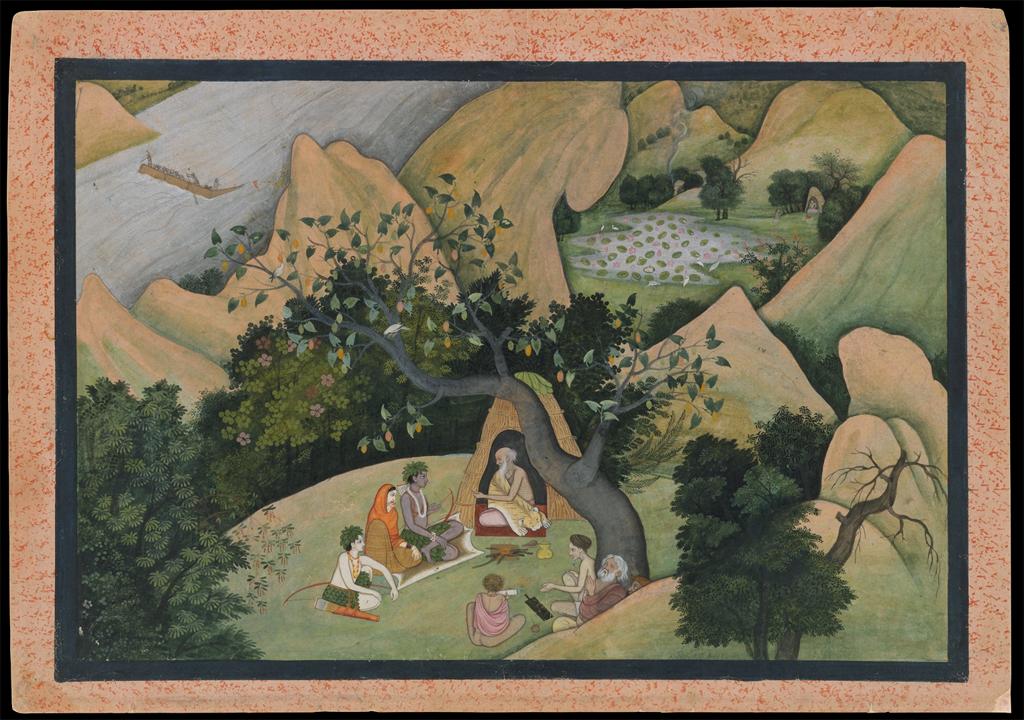 [Speaker Notes: Rama, Sita, and Lakshmana at the Hermitage of Bharadvaja: Folio from a Ramayana Series
Artist: First Generation after Nainsukh
Date: ca. 1780
Culture: India (Kangra, Himachal Pradesh)
Medium: Opaque watercolor and ink on paper
Dimensions: Page: 9 15/16 x 14 1/16 in. (25.2 x 35.7 cm) Image: 8 1/8 x 12 1/8 in. (20.6 x 30.8 cm)
Classification: Paintings
Credit Line: Seymour and Rogers Funds, 1976
Accession Number: 1976.15]
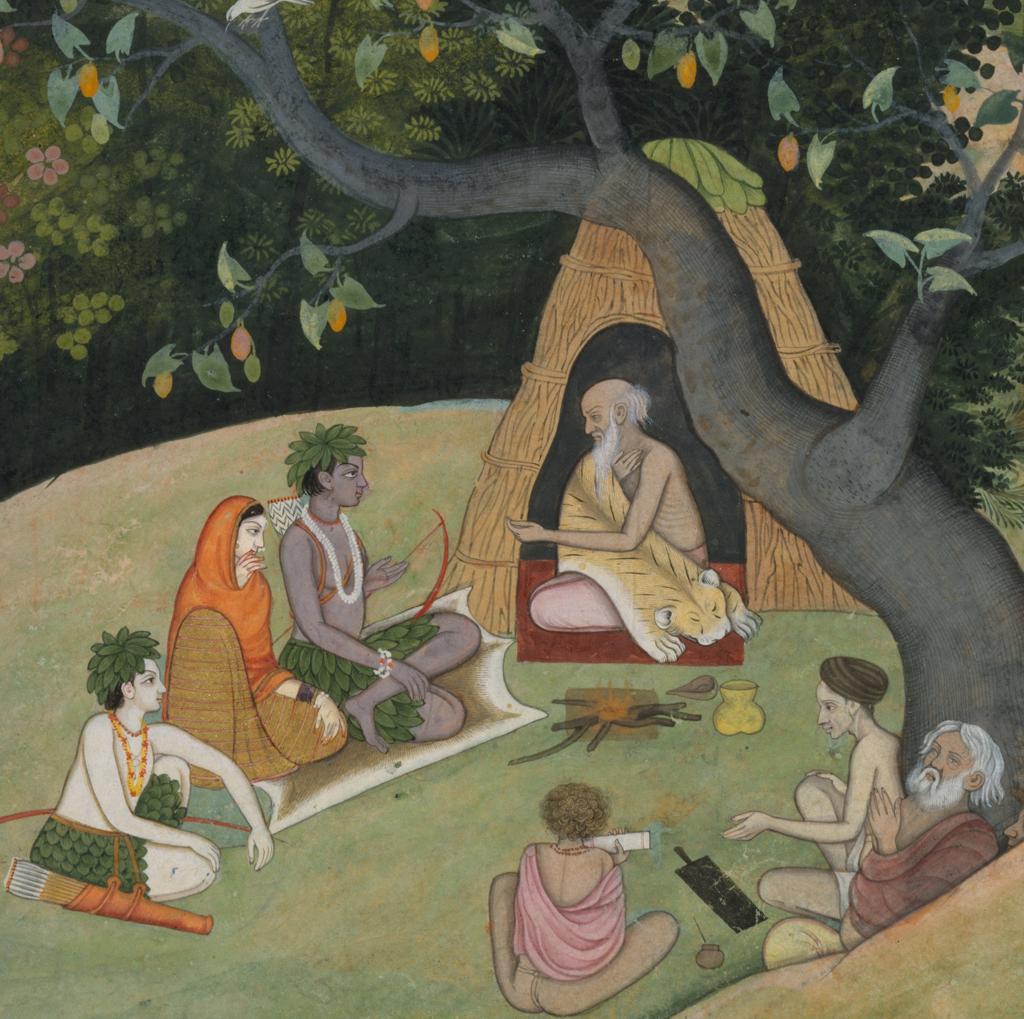 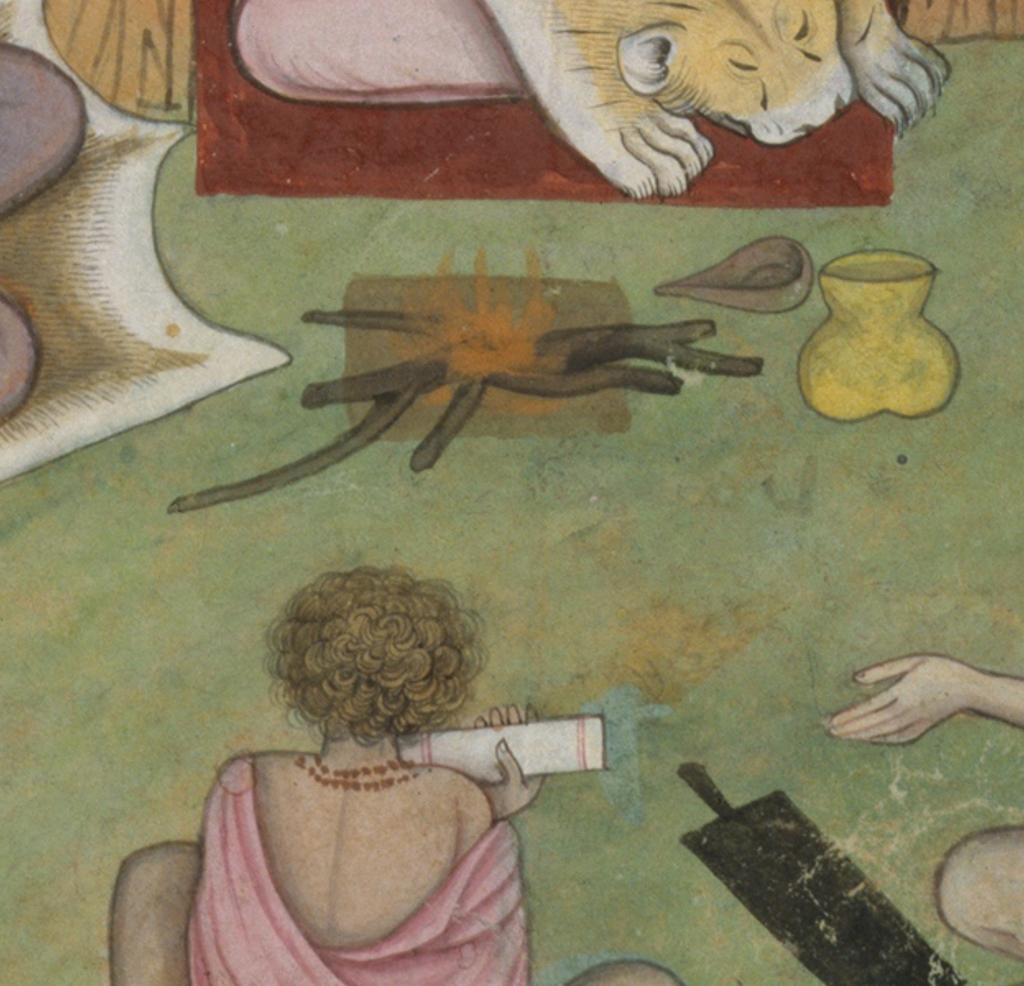 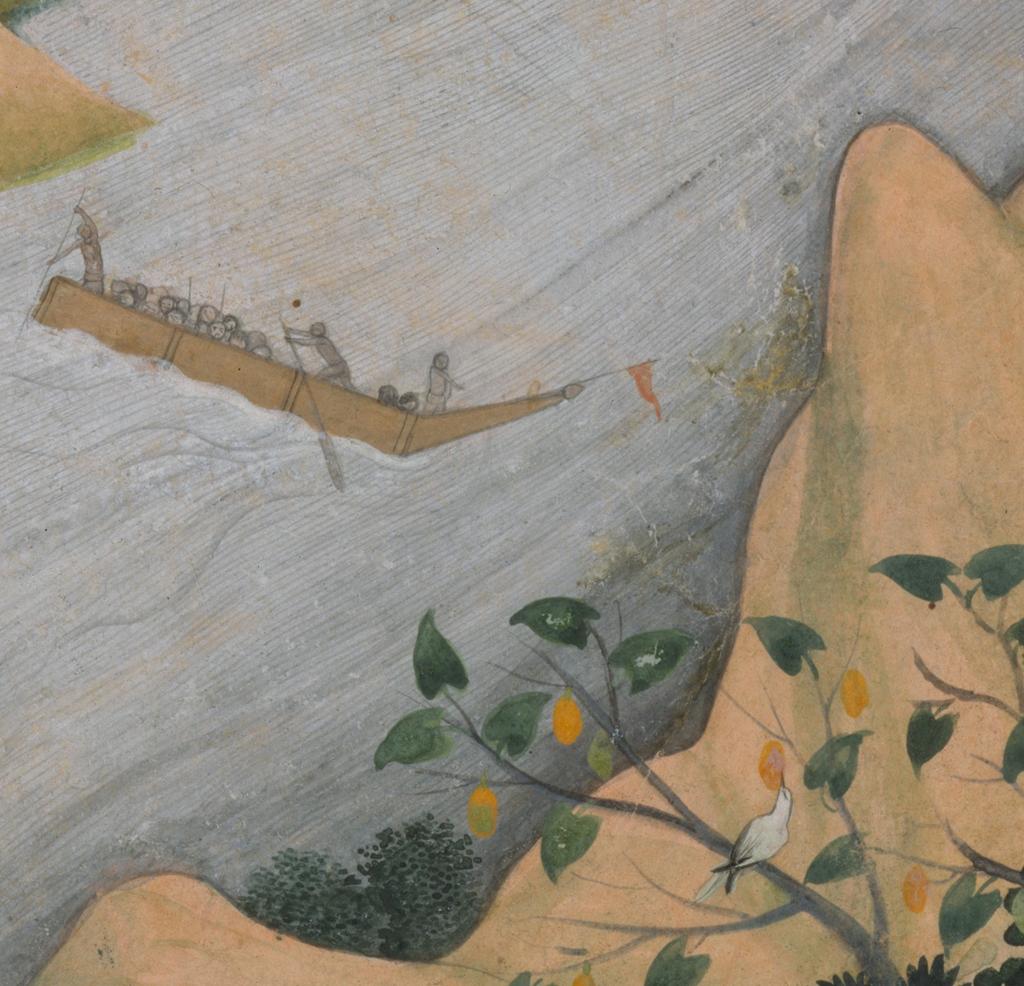 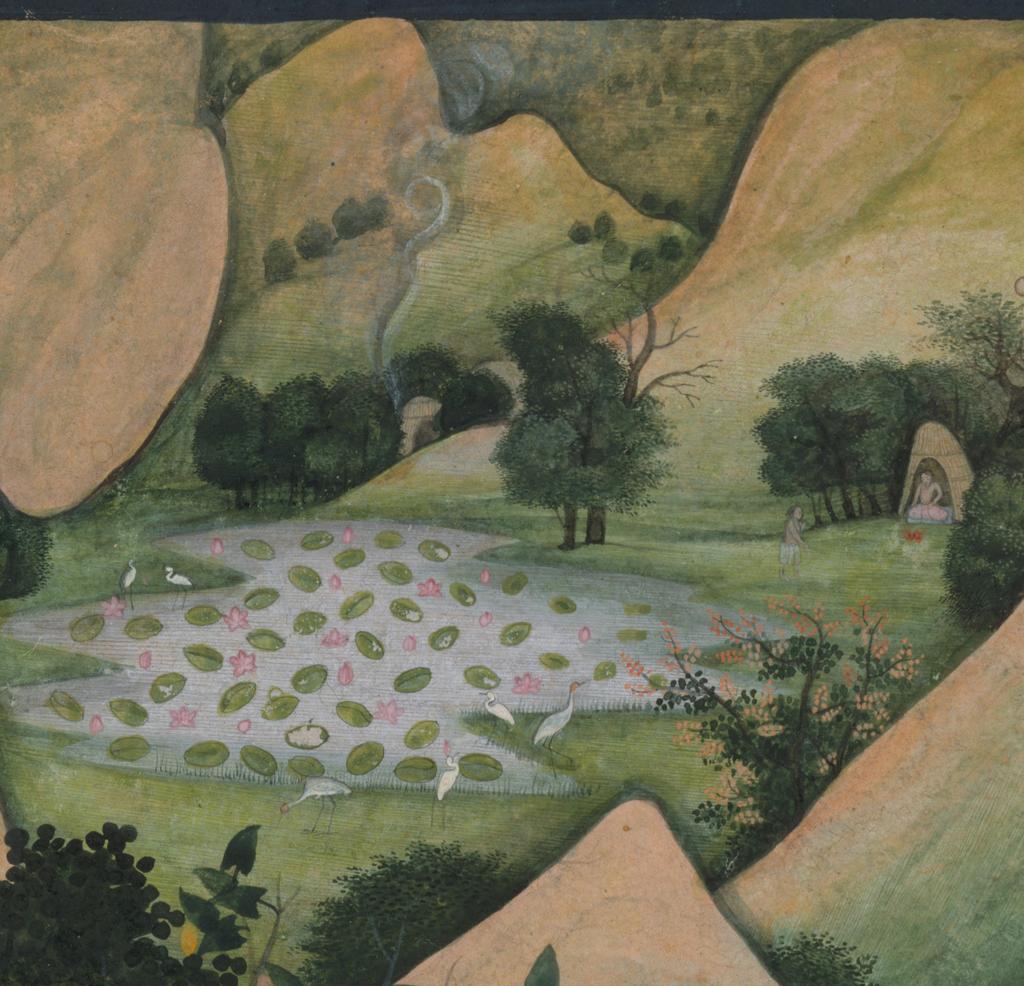 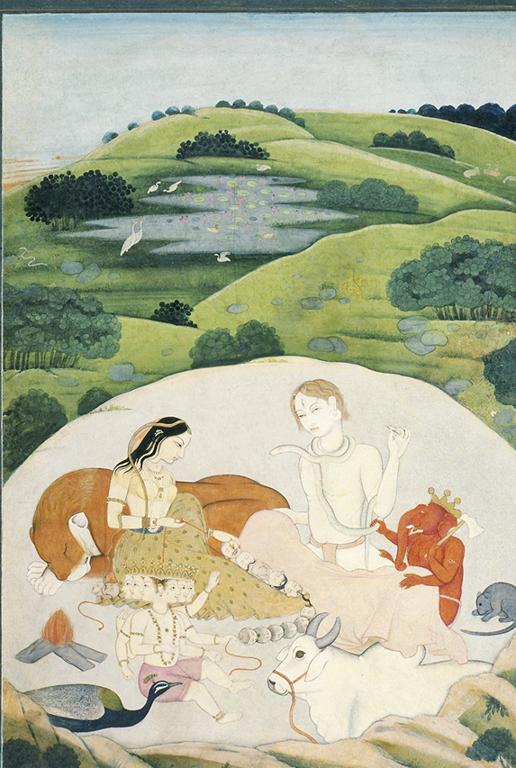 The Holy Family: Shiva, Parvati, Ganesha, and Skanda/Karttikeya
Guler, ca. 1750
[Speaker Notes: Culture: Indian
Title: The Holy Family
Work Type: Paintings
Work Type: miniatures
Date: c. 1750
Site: Punjab Hills, Guler
Site: India
Material: Ink and opaque watercolor on paper
Measurements: 10 1/2 x 7 inches
Style Period: Rajput, Pahari, Guler school
Description: The holy family consists of Shiva and Parvati with Ganesha and Karttikeya (Skanda).
Description: Photographer: Patrick Young
Description: Set 37, Hindu Deities in Painting
Repository: Archer collection
Subject: Hindu, Shiva, Siva
Collection: American Council for Southern Asian Art (ACSAA) Collection (University of Michigan)
ID Number: 3756
Source: Data from: The American Council for Southern Asian Art (ACSAA)
Source: http://www.umich.edu/~hartspc/acsaa/index.html
Rights: Photo: © Asian Art Archives, University of Michigan
Rights: Please note that if this image is under copyright, you may need to contact one or more copyright owners for any use that is not permitted under the ARTstor Terms and Conditions of Use or not otherwise permitted by law. While ARTstor tries to update contact information, it cannot guarantee that such information is always accurate. Determining whether those permissions are necessary, and obtaining such permissions, is your sole responsibility.]
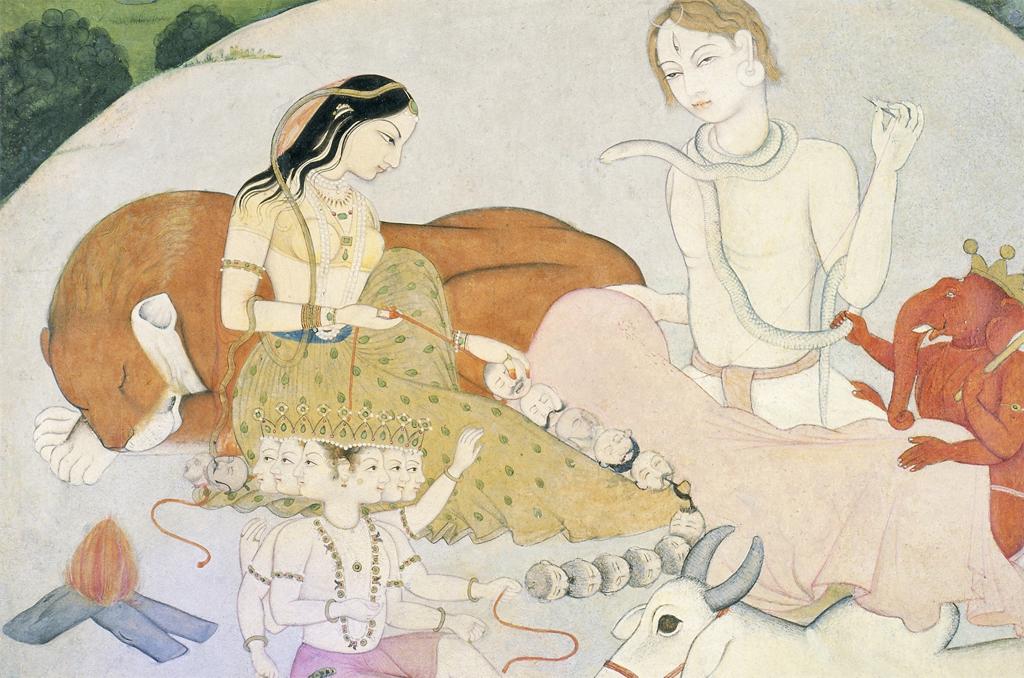 [Speaker Notes: Culture: Indian
Title: The Holy Family
Title: Family (Siva and Parvati with Ganesha and Karttikeya)
Work Type: Paintings
Work Type: miniatures
Date: c. 1750
Site: Punjab Hills, Guler
Site: India
Material: Ink and opaque watercolor on paper
Measurements: 10 1/2 x 7 inches
Style Period: Rajput, Pahari, Guler school
Description: The holy family consists of Shiva and Parvati with Ganesha and Karttikeya (Skanda).
Description: Photographer: Patrick Young
Description: Set 37, Hindu Deities in Painting
Repository: Archer collection
Subject: Hindu, Shiva, Siva
Collection: American Council for Southern Asian Art (ACSAA) Collection (University of Michigan)
ID Number: 3757
Source: Data from: The American Council for Southern Asian Art (ACSAA)
Source: http://www.umich.edu/~hartspc/acsaa/index.html
Rights: Photo: © Asian Art Archives, University of Michigan
Rights: Please note that if this image is under copyright, you may need to contact one or more copyright owners for any use that is not permitted under the ARTstor Terms and Conditions of Use or not otherwise permitted by law. While ARTstor tries to update contact information, it cannot guarantee that such information is always accurate. Determining whether those permissions are necessary, and obtaining such permissions, is your sole responsibility.]
Durga Manifest Herself, Armed by the Gods, Kangra, 18th c.
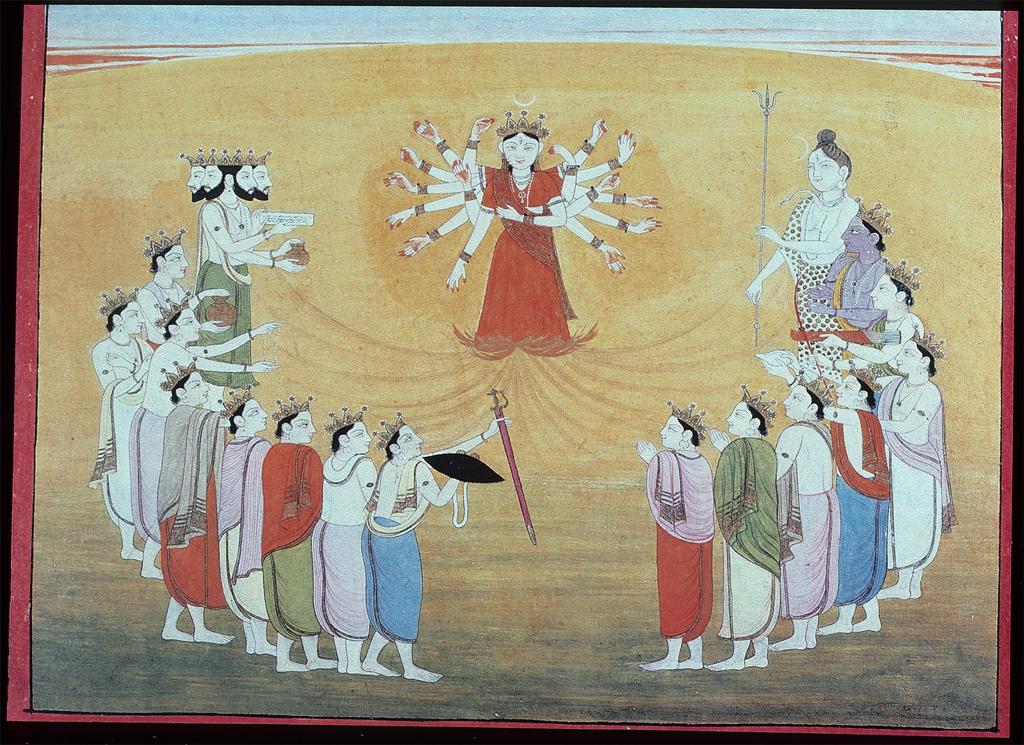 [Speaker Notes: Culture:     Asian
    Title:     Durga manifests herself, armed by all the gods
    Date:     18th Century, ca.
    Style Period:     Rajput, Pahari, Kangra
    Collection:     Middlebury Visual Resources
    ID Number:     93_2164
    Rights:     This image has been selected and made available by an institutional user of the ARTstor Digital Library using ARTstor's software tools. ARTstor has not pre-screened or selected this image, and therefore disclaims any liability for any use of this image. Should you have any legal objection to the use of this image, please notify ARTstor's Contact for Legal Notices.]
Mahishasura’s tricks Brahma in his bid for immortality
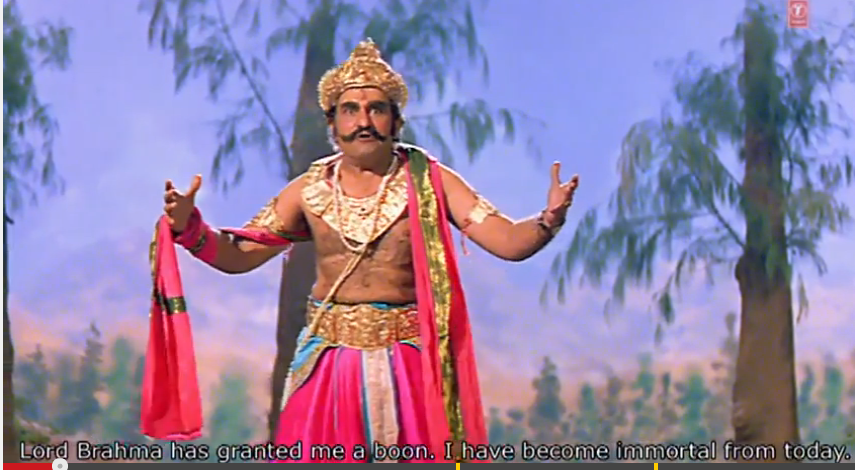 [Speaker Notes: 7 minutes]
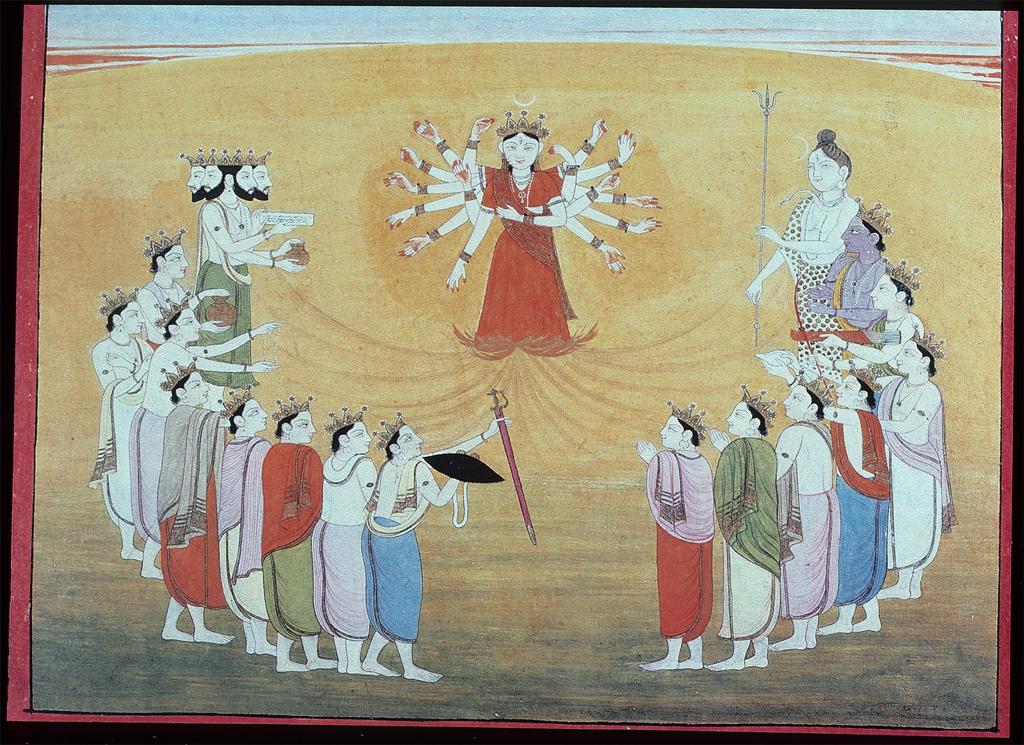 [Speaker Notes: Culture:     Asian
    Title:     Durga manifests herself, armed by all the gods
    Date:     18th Century, ca.
    Style Period:     Rajput, Pahari, Kangra
    Collection:     Middlebury Visual Resources
    ID Number:     93_2164
    Rights:     This image has been selected and made available by an institutional user of the ARTstor Digital Library using ARTstor's software tools. ARTstor has not pre-screened or selected this image, and therefore disclaims any liability for any use of this image. Should you have any legal objection to the use of this image, please notify ARTstor's Contact for Legal Notices.]
Visarjana. Departure of Durga, her task completed
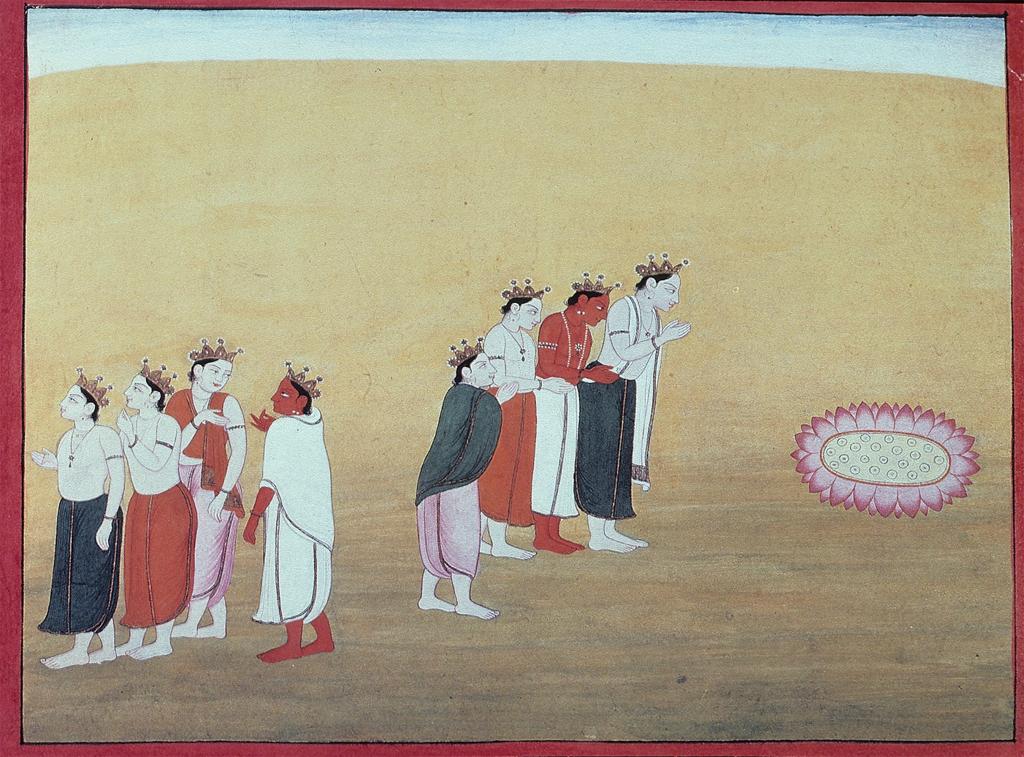 [Speaker Notes: Culture:     Asian
    Title:     Visarjana. Departure of Durga, her task completed
    Date:     18th Century, ca.
    Style Period:     Rajput, Pahari, Kangra
    Collection:     Middlebury Visual Resources
    ID Number:     93_2163
    Rights:     This image has been selected and made available by an institutional user of the ARTstor Digital Library using ARTstor's software tools. ARTstor has not pre-screened or selected this image, and therefore disclaims any liability for any use of this image. Should you have any legal objection to the use of this image, please notify ARTstor's Contact for Legal Notices.]
Durga Overpowers Mahishasura, the Buffalo Demon
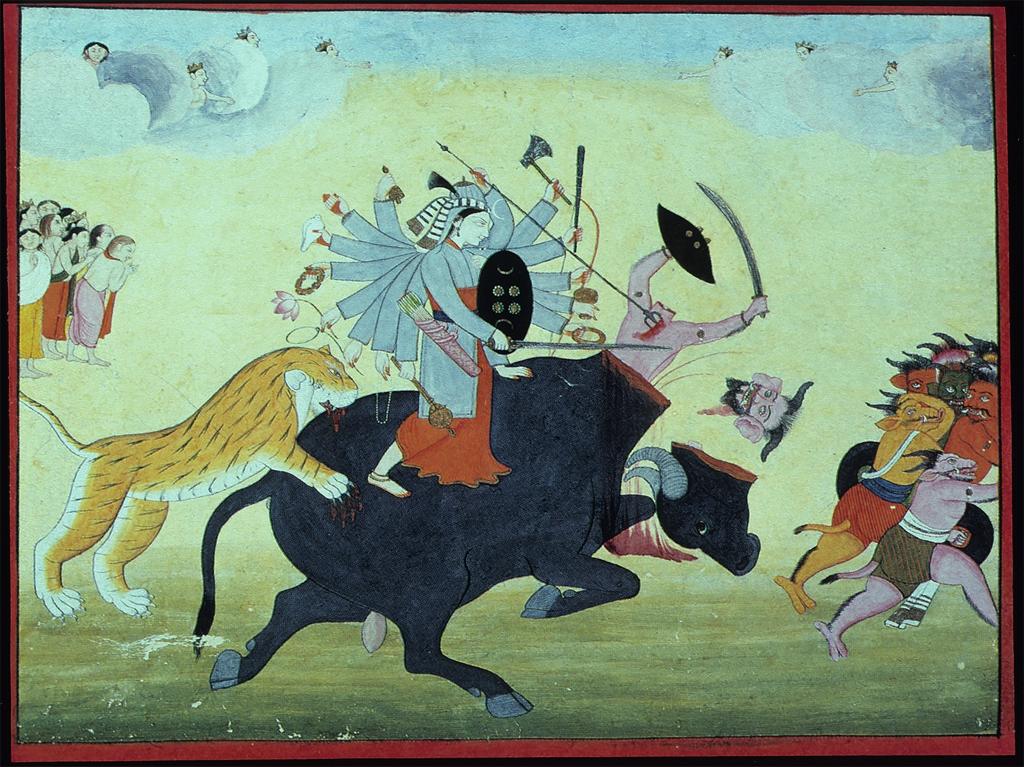 [Speaker Notes: Culture:     Asian
    Title:     Durga Overpowers the Buffalo Demon
    Date:     ca. 18th Century
    Style Period:     Pahari, Kangra
    Collection:     Middlebury Visual Resources
    ID Number:     93_2155
    Rights:     This image has been selected and made available by an institutional user of the ARTstor Digital Library using ARTstor's software tools. ARTstor has not pre-screened or selected this image, and therefore disclaims any liability for any use of this image. Should you have any legal objection to the use of this image, please notify ARTstor's Contact for Legal Notices.]
Kali and Durga triumphant in battle with the asuras (demons)
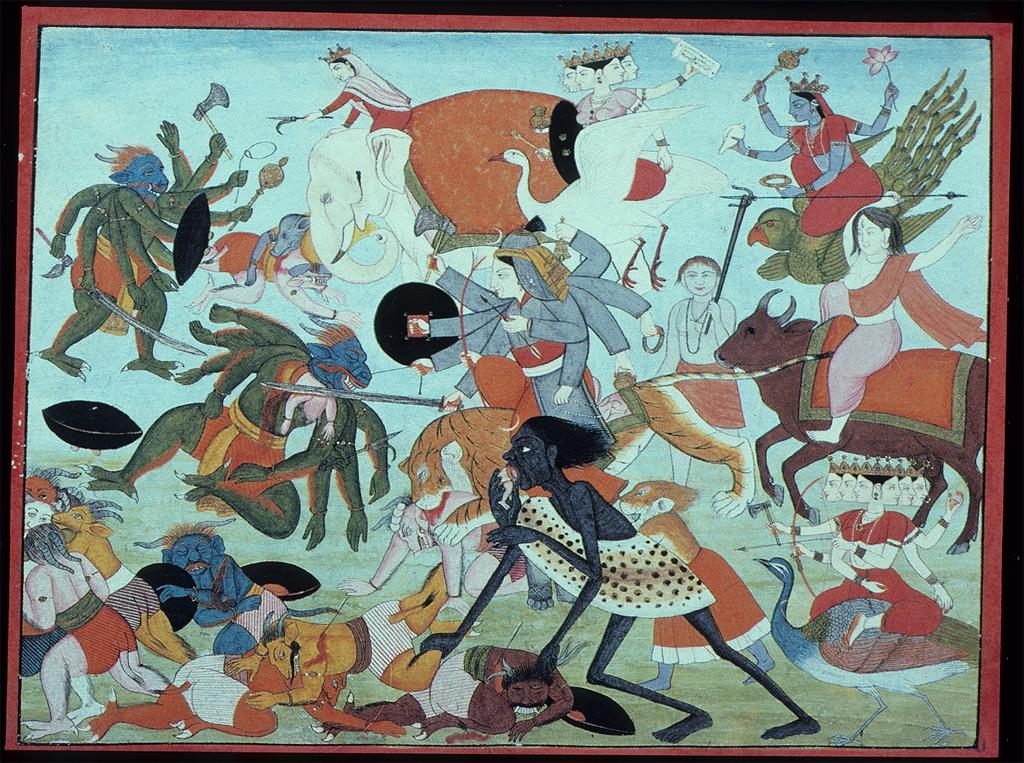 [Speaker Notes: Culture:     Asian
    Title:     Kali and Durga triumphant in battle with the asuras
    Date:     18th Century, ca.
    Style Period:     Rajput, Pahari, Kangra
    Collection:     Middlebury Visual Resources
    ID Number:     93_2158
    Rights:     This image has been selected and made available by an institutional user of the ARTstor Digital Library using ARTstor's software tools. ARTstor has not pre-screened or selected this image, and therefore disclaims any liability for any use of this image. Should you have any legal objection to the use of this image, please notify ARTstor's Contact for Legal Notices.]
With Kali's Help, Durga Kills Rakta-bija , 18th c. Pahari
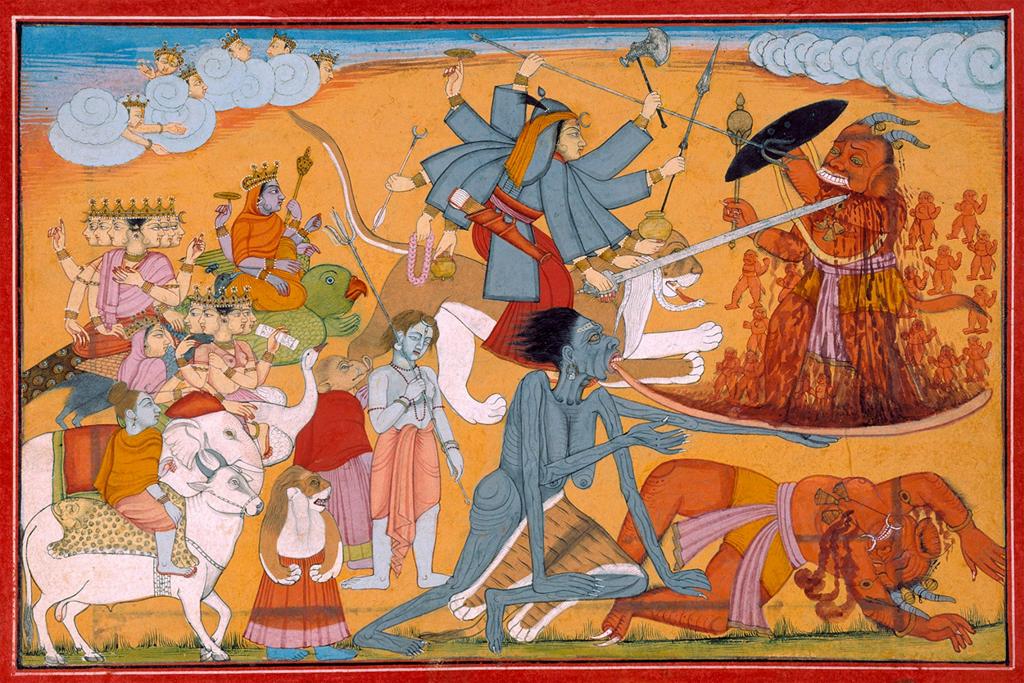 [Speaker Notes: Title: With Kali's Help, Durga Kills Rakta-bija [Mit Hilfe der Kali wird der Dämon Raktabija von Durga getötet]
Work Type: watercolor
Date: 18th century
Material: painting on paper
Material: Malerei auf Papier
Measurements: 20 (16.8) x 28.5 (25.5) cm
Description: Leaf from the Devi Mahatmyam, a Sanskrit manuscript formerly C.G. Kroh collection [Devimahatmya der ehem. Sammlung C.G. Krohs].
Description: Photographer: Dietmar Katz
Repository: Museum für Asiatische Kunst, Staatliche Museen zu Berlin
Repository: http://www.smb.museum/smb/home/index.php?lang=de
Accession Number: I 5071 fol.37
Subject: Durg? (Hindu deity); K?l? (Hindu deity)
Collection: Berlin State Museums (Staatliche Museen zu Berlin)
ID Number: 24318
ID Number: ART189944
Source: Image and original data provided by Bildarchiv Preussischer Kulturbesitz
Source: http://bpkgate.picturemaxx.com/webgate_cms/en/
Rights: Please note that if this image is under copyright, you may need to contact one or more copyright owners for any use that is not permitted under the ARTstor Terms and Conditions of Use or not otherwise permitted by law. While ARTstor tries to update contact information, it cannot guarantee that such information is always accurate. Determining whether those permissions are necessary, and obtaining such permissions, is your sole responsibility.]
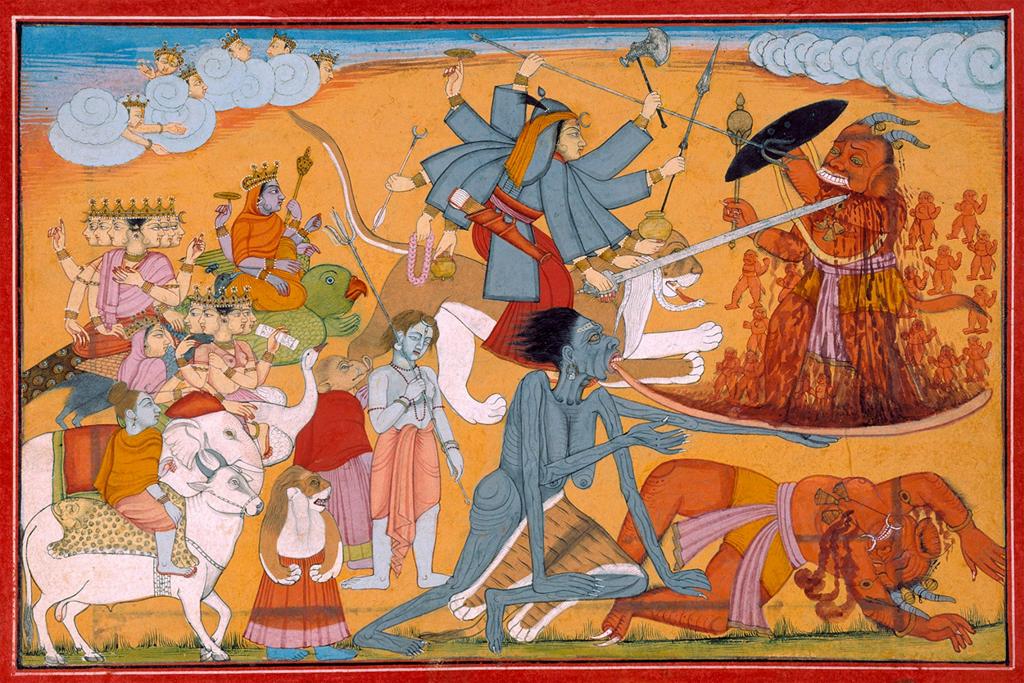 [Speaker Notes: Title: With Kali's Help, Durga Kills Rakta-bija [Mit Hilfe der Kali wird der Dämon Raktabija von Durga getötet]
Work Type: watercolor
Date: 18th century
Material: painting on paper]
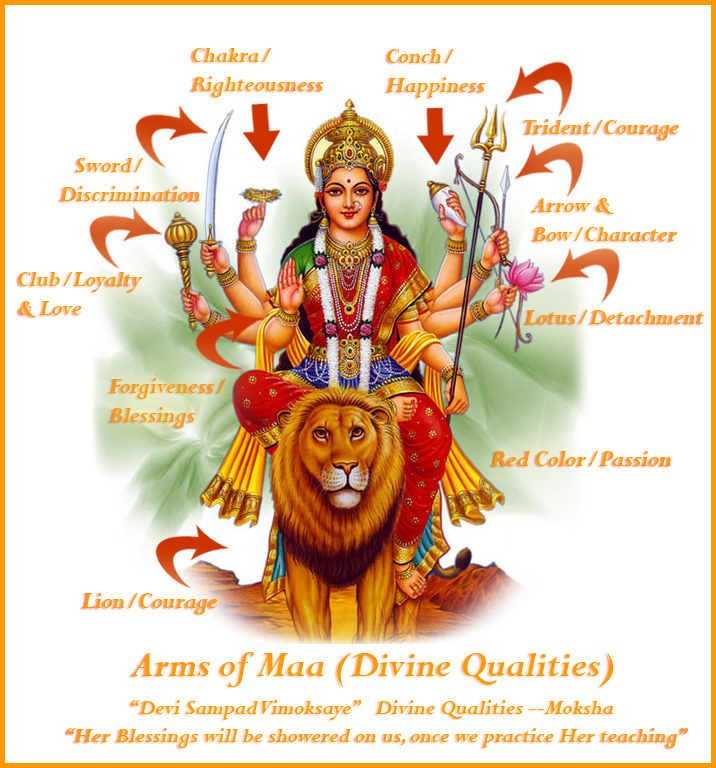 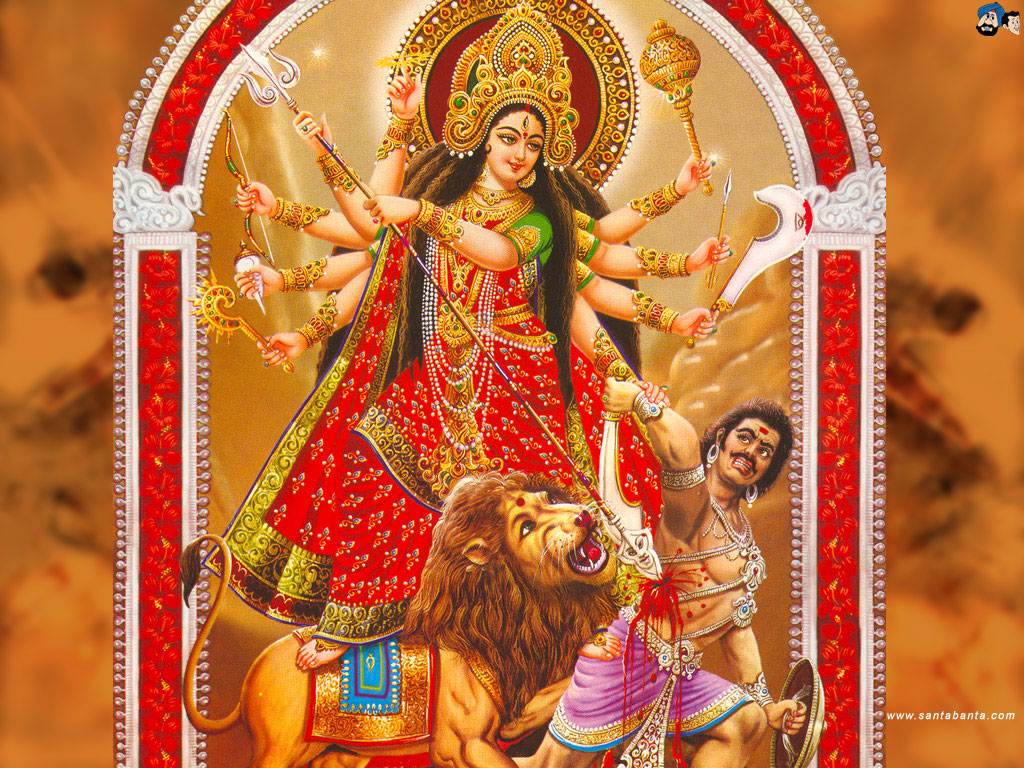 Durga Puja (Worship), Patna style, 1809
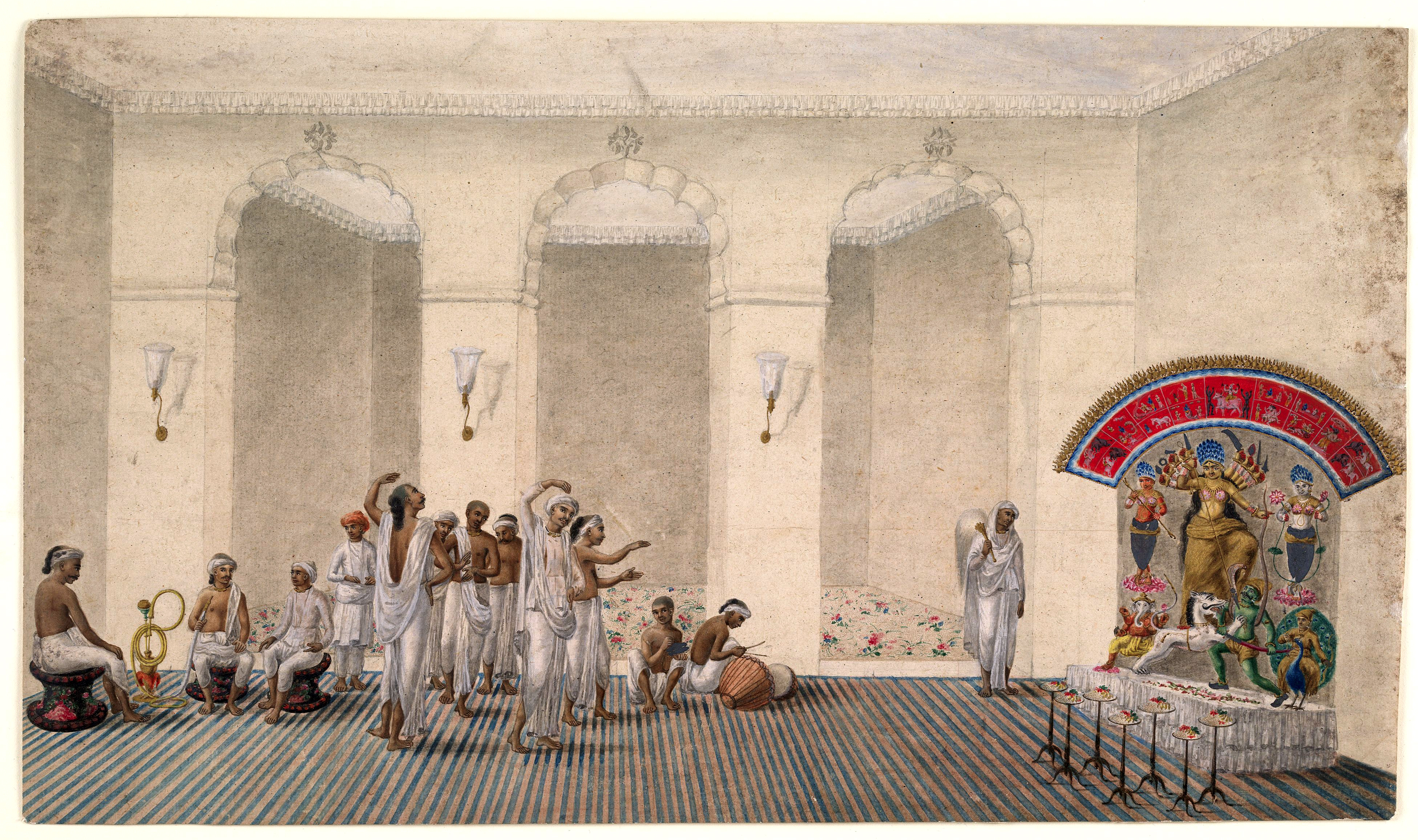 [Speaker Notes: British Library
Durga Puja, Patna style, 1809]
Kripal of Nurpur,  The Devi (Goddess) Parades in Triumph, Nurpur, Punjab Hills/Himachal Pradesh, ca. 1660-70, 7-5/16 x 10-11/16 in. (note beetlewing cases)
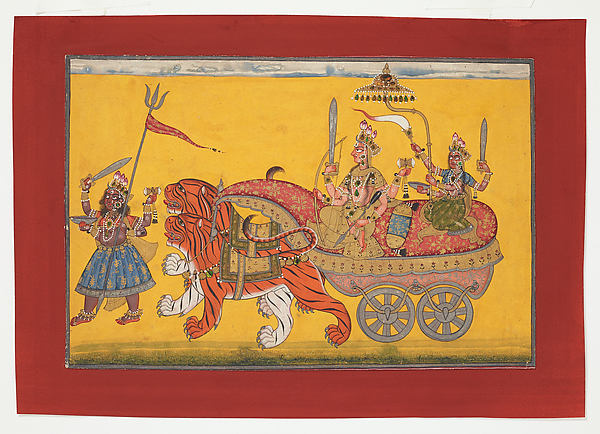 [Speaker Notes: The Devi Parades in Triumph
Artist: Attributed to Kripal of Nurpur (active ca. 1660–90)
Date: ca. 1660–70
Culture: India (Nurpur, Himachal Pradesh)
Medium: Opaque watercolor, gold and beetle-wing cases on paper
Dimensions: Page: 7 5/16 x 10 11/16 in. (18.5 x 27.2 cm)]
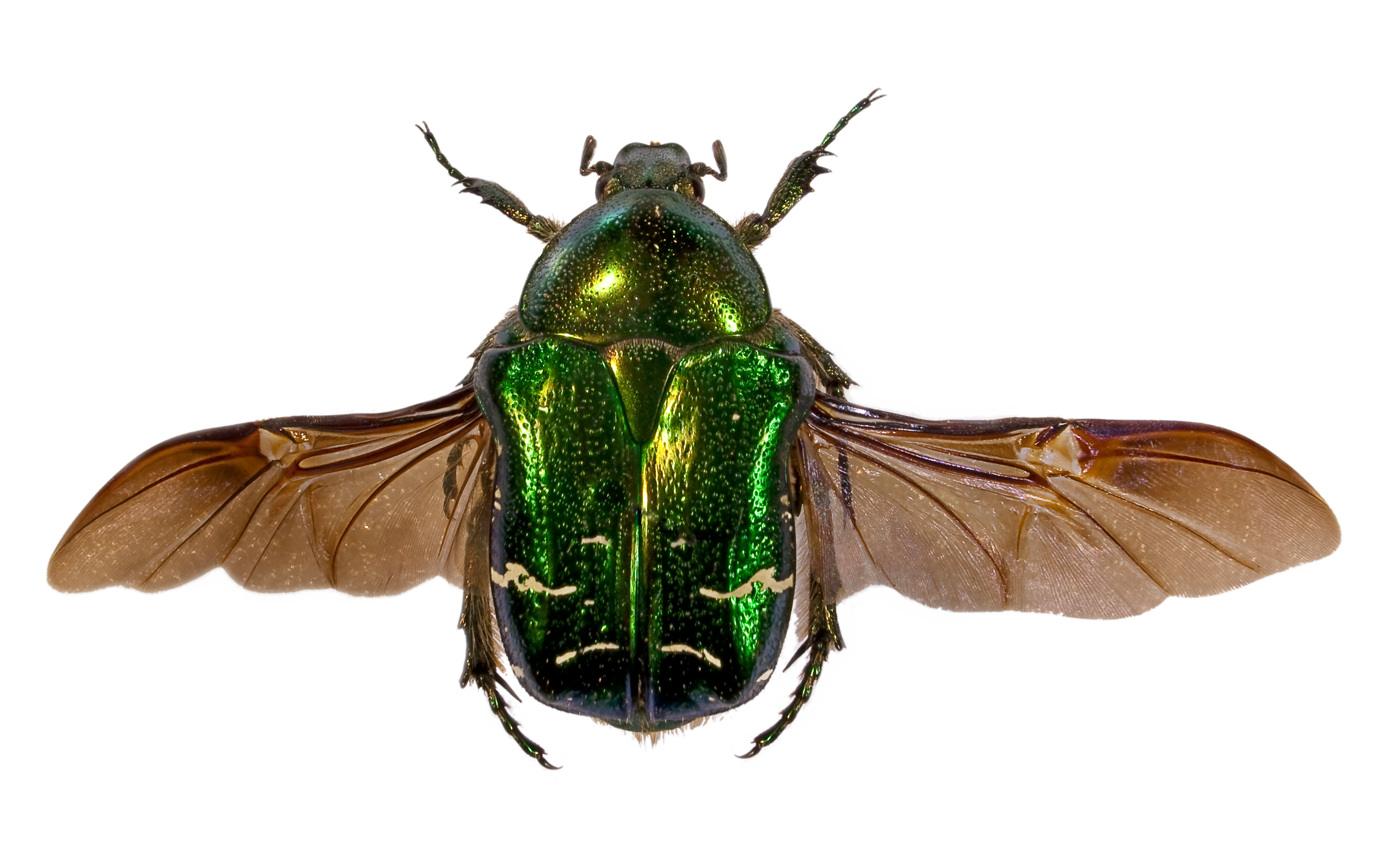 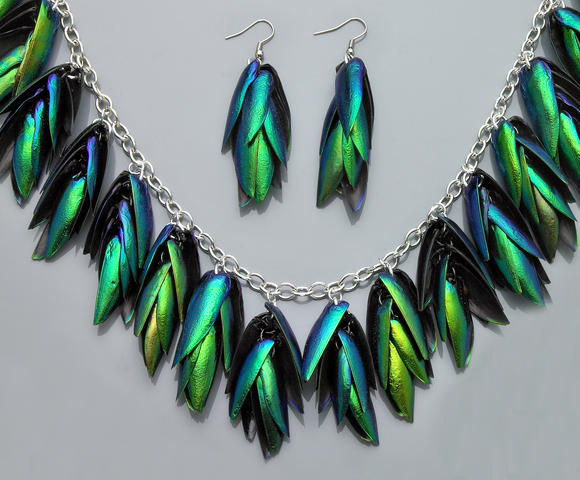 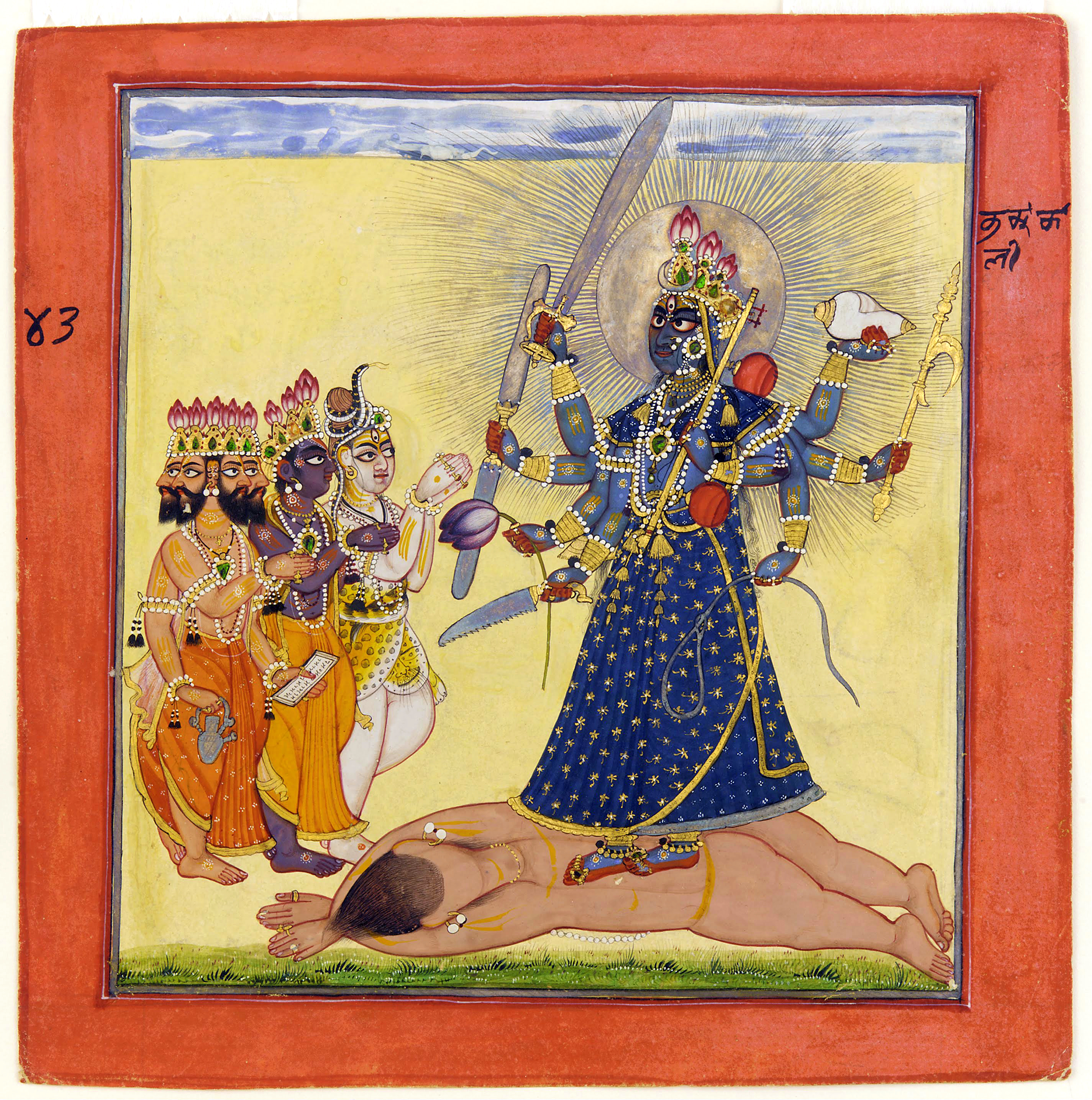 The Gods Pay Homage to Bhadrakali, folio 42 from the Tantric Devi series, Basohil, Punjab Hills, ca. 1660-70
[Speaker Notes: Bhadrakālī (Sanskrit: भद्रकाली, Tamil: பத்ரகாளி, Telugu: భద్రకాళి, Malayalam: ഭദ്രകാളി, Kannada: ಭದ್ರಕಾಳಿ, Kodava: ಭದ್ರಕಾಳಿ) (literally "Good Kali,")[1] is a Hindu goddess popular in Southern India. She is one of the fierce forms of the Great Goddess (Devi) mentioned in the Devi Mahatmyam. Bhadrakali is the popular form of Devi worshipped in Kerala as Sri Bhadrakali and Kariam Kali Murti Devi. In Kerala she is seen as the auspicious and fortunate form of Kali who protects the good. It is believed that Bhadrakāli was a local deity that was assimilated into the mainstream Hinduism, particularly into Shaiva mythology. She is represented with three eyes, and four, twelve or eighteen hands. She carries a number of weapons, with flames flowing from her head, and a small tusk protruding from her mouth. Her worship is also associated with the Tantric tradition of the Matrikas as well as the tradition of the ten Mahavidyas and falls under the broader umbrella of Shaktism.]
The ”Basohli Master,” Chitra Darshana Nayika (The Heroine Who Gazes at a Picture of Her Absent Beloved),
Basohli, 1660-70
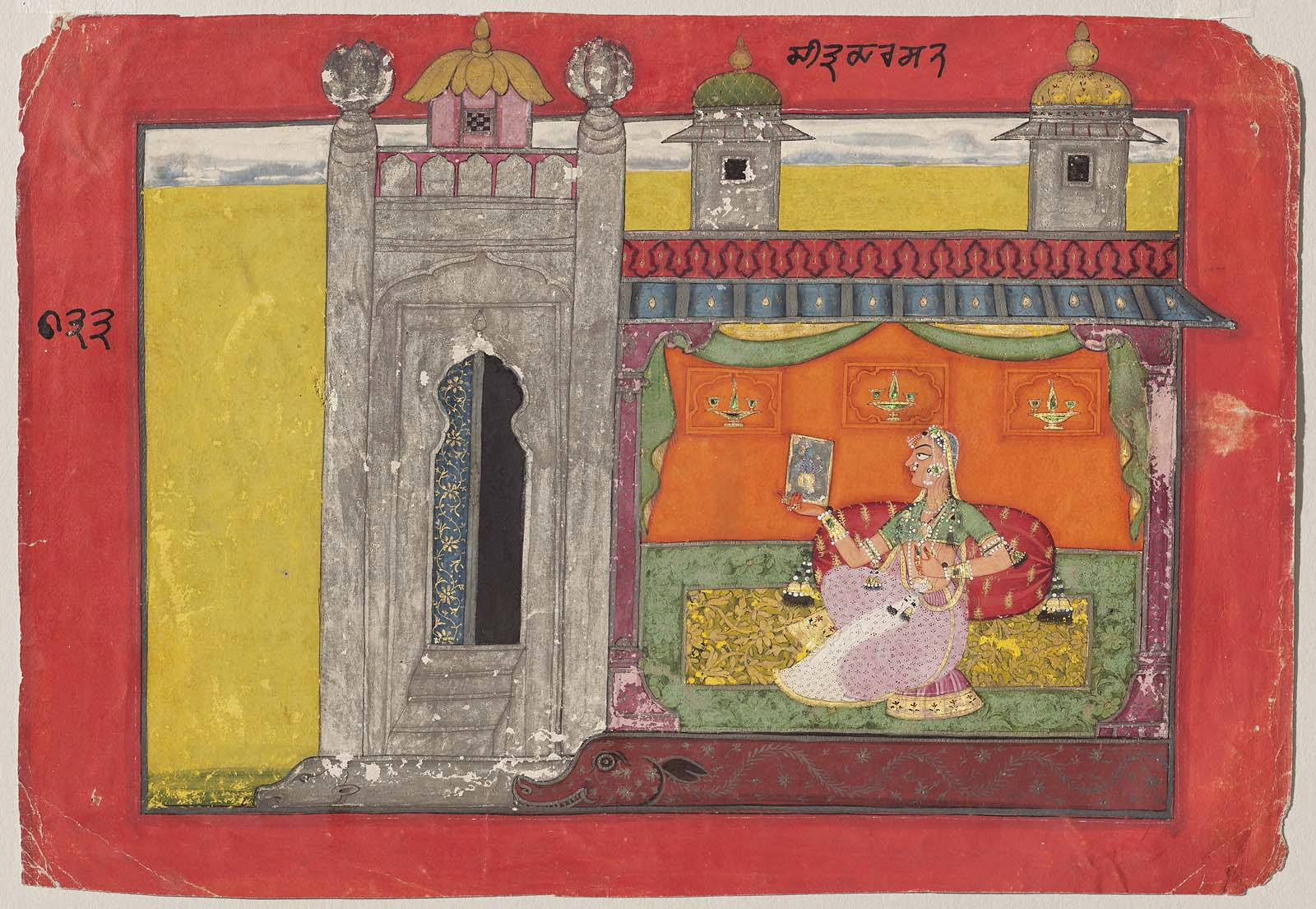 [Speaker Notes: Obverse: in top margin, in Takri: "Citradarshana" and no. 133. Reverse: at bottom, 2 line inscription in Sanskrit in Devanagari: "Nivim hared urasijan-vilekhen-nakhena damtaschadamca dashanena dasheda kasmat, Itham patesa likhitam dayitam vilokya bala pureva vanaja hara vihara smakam. 133" = "Tearing at her skirt, vehemently marking her breasts with her nails and biting her lips with her teeth, and crying 'When (will he come)?' Thus regarding her lover depicted in the picture, the babe is afraid that he may be taking his pleasure in the groves."]
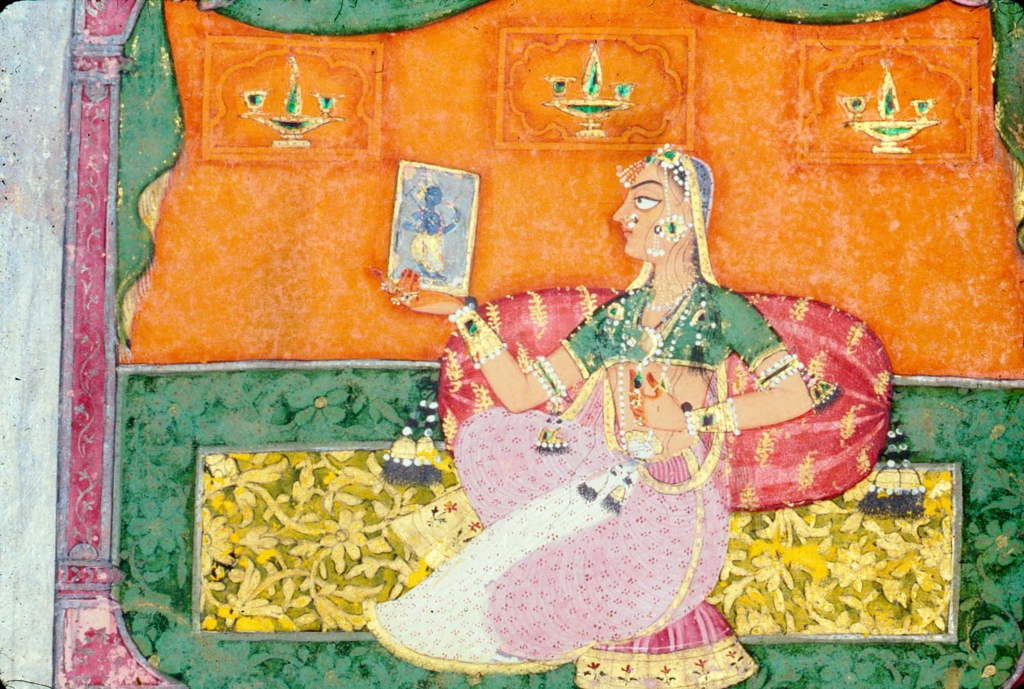 [Speaker Notes: Obverse: in top margin, in Takri: "Citradarshana" and no. 133. Reverse: at bottom, 2 line inscription in Sanskrit in Devanagari: "Nivim hared urasijan-vilekhen-nakhena damtaschadamca dashanena dasheda kasmat, Itham patesa likhitam dayitam vilokya bala pureva vanaja hara vihara smakam. 133" = "Tearing at her skirt, vehemently marking her breasts with her nails and biting her lips with her teeth, and crying 'When (will he come)?' Thus regarding her lover depicted in the picture, the babe is afraid that he may be taking his pleasure in the groves."]
The “Basohli Master,” Krishna Loosens His Beloved's Belt, Satha Nayaka (the Deceitful Hero) Indian, Pahari, about 1660–70
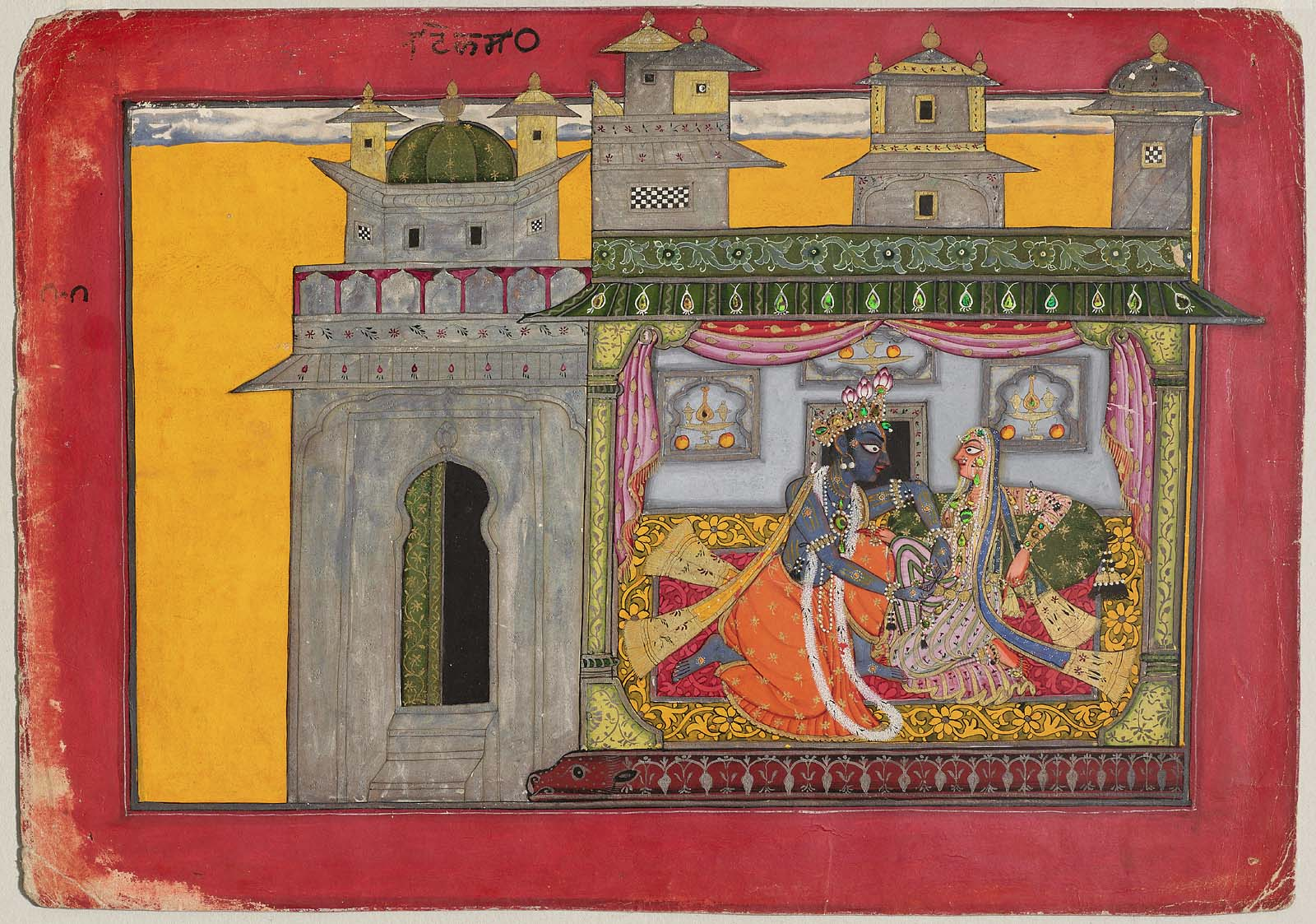 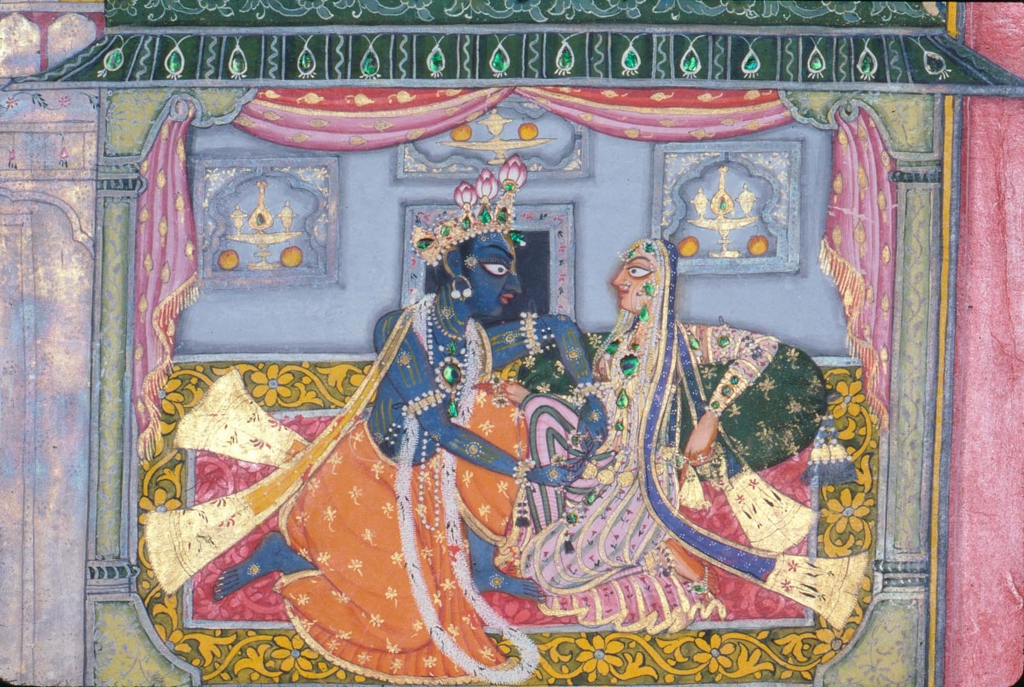 [Speaker Notes: Krishna Loosens His Beloved's Belt 
Satha Nayaka (the Deceitful Hero)
Indian, Pahariabout 1660–70Attributed to The Basohli Master
Object Place, Basohli, Punjab Hills, Northern India
Dimensions
Overall: 23.3 x 33cm (9 3/16 x 13in.) Other (Without borders): 17.9 x 27cm (7 1/16 x 10 5/8in.)
Accession Number
17.2780
Medium or Technique
Opaque watercolor, silver, gold and beetle wing on paper]